Intentional Assignment Sequences for Midterm Grade Success
Terms and focus points: 
Mindfulness Pedagogy
“Backward Design” 
“Sense of Belonging”
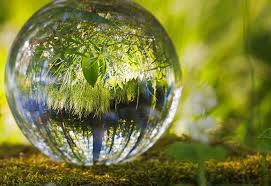 Mindfulness in the classroom
Sometimes called “contemplative pedagogy” involves teaching methods designed to cultivate deepened awareness, concentration, and insight
In their foundational text Contemplative Practices in Higher Education, Barbezat and Bush note that as students “find more of themselves in their courses,”  they will make meaningful and lasting connections to their learning.

The Pedagogical Role of Mindfulness
Mindful and Contemplative Pedagogy is an approach to teaching and learning which encourages instructors and learners to be in the present moment to 
fully engage in teaching and learning
to achieve focus and attention in the classroom. 
Regardless of discipline and educational context, contemplative practices can complement classroom activities to transform the way students learn information and transform the learning environment.
Many of the activities that instructors already use in the classroom–writing, deep listening, reflection–may be intentionally (re)designed to emphasize mindful and contemplative practices.
Mindfulness Pedagogy
Leaders in the field and sources:
Mindfulness Center at Brown University
Contemplative Pedagogy Center at Columbia U.
Backward Design
Backward design
“Backward Design” is an approach to creating curriculum, subjects, and even single class sessions that treats the goal of teaching as not merely “covering” a certain amount of content, but also facilitating student learning. 
Backward design prioritizes the intended learning outcomes instead of topics to be covered. (Wiggins and McTighe, 2005) It is thus “backward” from traditional design because instead of starting with the content to be covered, the textbook to be used, or even the test to be passed, you begin with the goals.
Backward design involves a 3 stage process:
Identify desired results
Determine acceptable evidence
Plan learning activities
https://tll.mit.edu/teaching-resources/course-design/backward-design/
Applying “Backward Design”: Thinking about Goals and Sequence
What are the primary goals of the course?
What goals can you realistically teach and ask students to demonstrate by midterm?
Identify specific skills, skill sets, goals
Consider assessment and a rubric prior to assigning
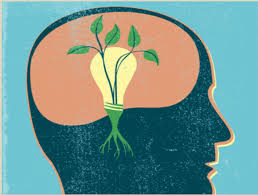 https://tll.mit.edu/teaching-resources/course-design/backward-design/
“Sense of Belonging” and assignment sequence
Early in the semester—sends message of expected engagement and creates community
Classroom Community focus 
Group work
Intentional roles assigned for equity
Examples:
Group Presentation assignment with instructor identifying and defining three or four roles with responsibilities
Informal “Round table” of students presenting summaries and responses to a chapter with peers responding to speakers
Think-Pair-Share Activity
THINK and WRITE:
List three primary goals of your course. 
What skills do you want students to demonstrate at the end of your course? Describe the big picture goal or goals?
Use active, measurable verbs  from Bloom’s Taxonomy such as: Identify, research, collaborate, investigate, etc. 
https://radow.kennesaw.edu/academic-innovation/docs/VerifiableVerbsRevised%20Edition.pdf
3. What kind of assignment might work to measure a significant skill or skill set that will be due in 3-6 weeks. Can you think of two short assignments or one extensive, deeper assignment?
Think more….
What kind of group aspects or activities can you weave into this assignment or assignments?
What can you tighten-up on in January that you have in the past let slacken because of drop/add?
Get excited about results you can expect from students: list three!
Pair and Share!
PAIR
Share your course notes with a fellow faculty member:
Describe your course and your primary goals
Describe the “big picture” of what you want students to demonstrate
PAIR cont.
Talk about your current assignment sequence and consider what assignment can be adapted to go first to help you measure skills for midterm grade success. What new assignment have you thought of  that might work?
SHARE!
Listen to your peer and offer ideas and mirror what you are hearing to amplify a sense of “yes!”
Write down any ideas 


PREPARE TO SHARE  take aways with the group in this session
Conclusion: What did you learn?
Mindfulness Pedagogy as it applies to teaching and assignment sequence?
Backward Design: what is it and how do you think it might work for you?
Sense of Belonging: how can you create an inter-active learning experience to create community early in the semester? How will you assess it? [pass/fail, completion?]
Final thoughts….. New ideas?